Generative Adversarial Networks
Akrit Mohapatra
ECE Department, Virginia Tech
What are GANs?
System of two neural networks competing against each other in a zero-sum game framework. 
They were first introduced by Ian Goodfellow et al. in 2014.
Can learn to draw samples from a model that is similar to data that we give them.
[Speaker Notes: Unsupervised Machine Learning 
System of two neural networks competing against each other in a zero sum game framework
Introduced in 2014 by Ian Goodfellow
Generative and Discriminative
Draw samples from a model that is similar to the data given to it]
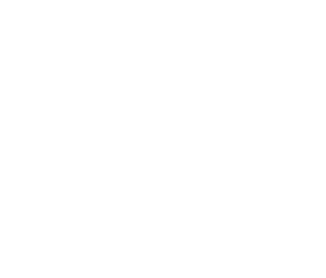 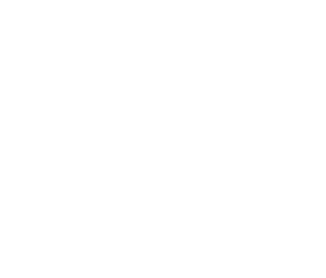 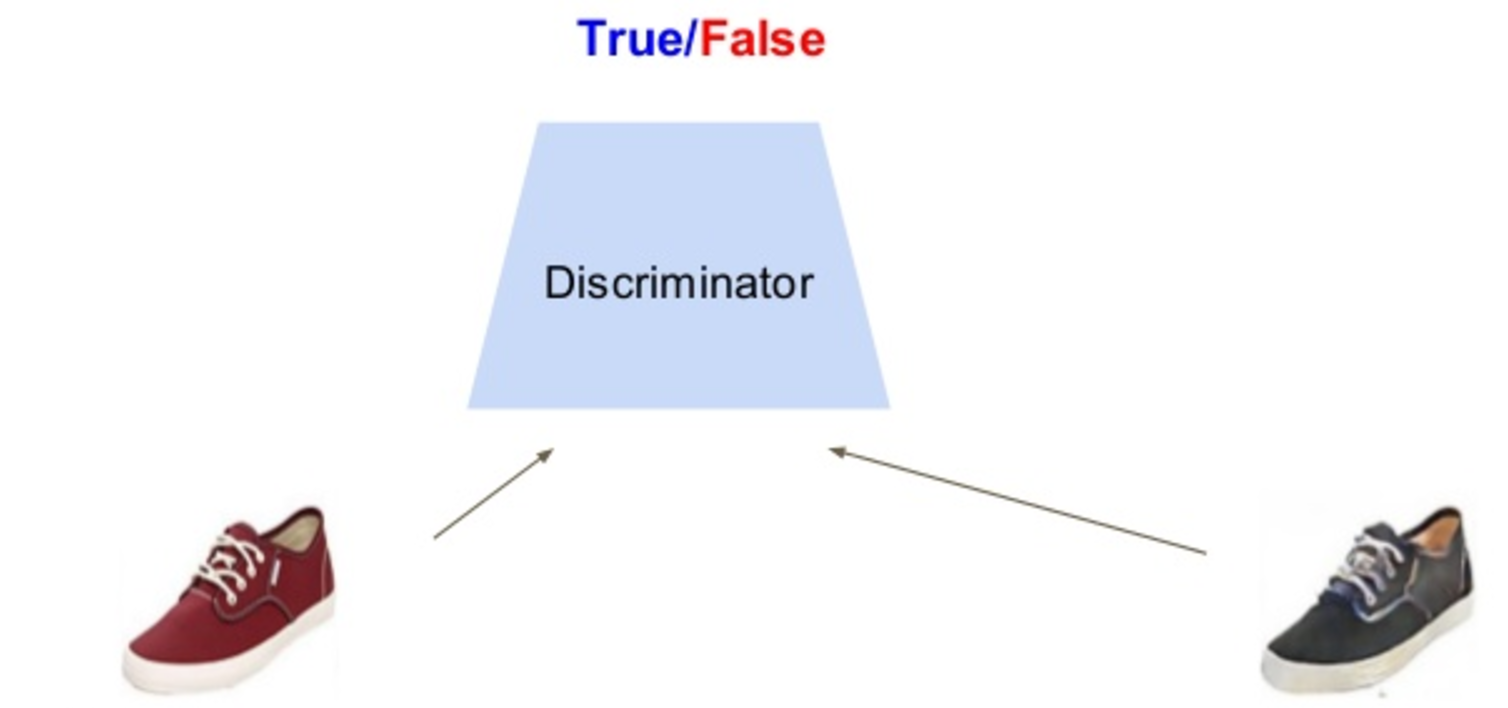 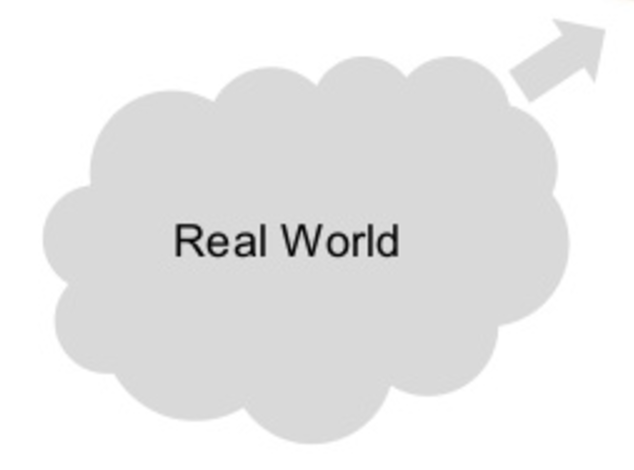 Components of GANs
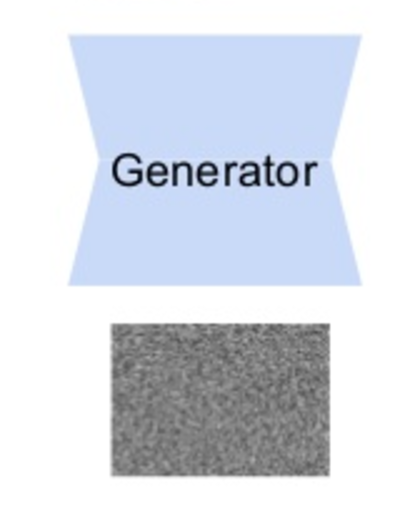 Noise
Slide credit – Victor Garcia
Overview of GANs
Source: https://ishmaelbelghazi.github.io/ALI
Discriminative Models
A discriminative model learns a function that maps the input data (x) to some desired output class label (y). 

In probabilistic terms, they directly learn the conditional distribution P(y|x).
[Speaker Notes: 1. Examples – SVMs, Logistic Regression]
Generative Models
A generative model tries to learn the joint probability of the input data and labels simultaneously i.e. P(x,y).

Potential to understand and explain the underlying structure of the input data even when there are no labels.
[Speaker Notes: 1. This can be converted to P(y|x) for classification via Bayes rule, but the generative ability could be used for something else as well, such as creating likely new (x, y) samples.]
How GANs are being used?
Applied for modelling natural images. 

Performance is fairly good in comparison to other generative models. 

Useful for unsupervised learning tasks.
[Speaker Notes: Other generative models – Naïve Bayes, Hidden Markov model etc.
MLE estimates – Fixed set – Map to real world data – Select best set of parameters.]
Why GANs?
Use a latent code.
Asymptotically consistent (unlike variational methods) .
No Markov chains needed. 
Often regarded as producing the best samples.
[Speaker Notes: 1. Asymptotically stable – Related to convergence – equilibrium points as t goes to infinity]
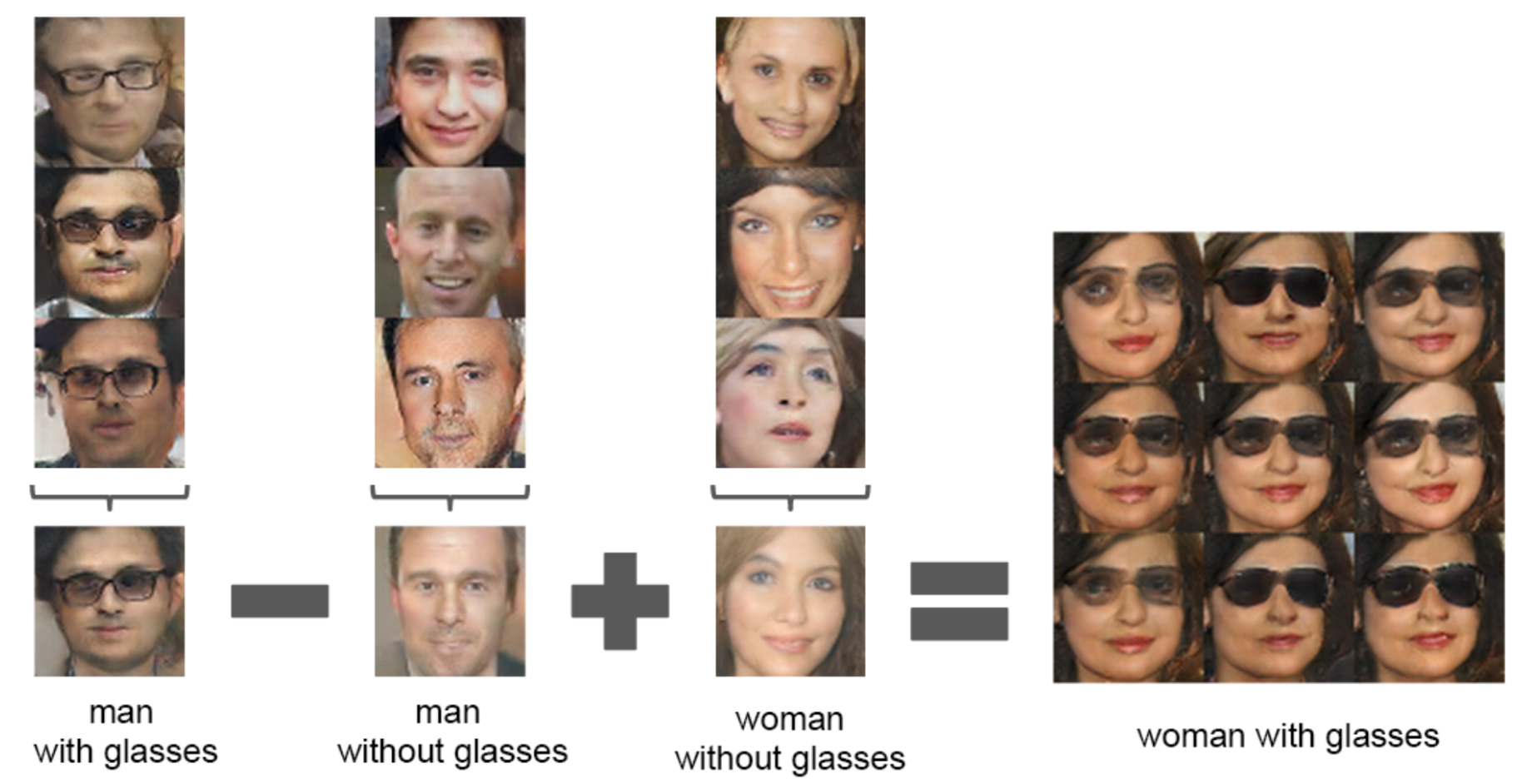 How to train GANs?
Objective of generative network - increase the error rate of the discriminative network.
Objective of discriminative network – decrease binary classification loss.
Discriminator training - backprop from a binary classification loss.
Generator training - backprop the negation of the binary classification loss of the discriminator.
[Speaker Notes: Generator is typically a deconvolutional neural network, and the discriminator is a convolutional neural network.
Goal – Find a setting of parameters that makes generated data look like the training data to the discriminator network.]
Loss Functions
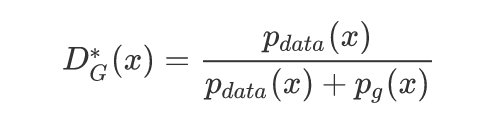 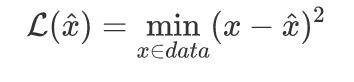 Generator
Discriminator
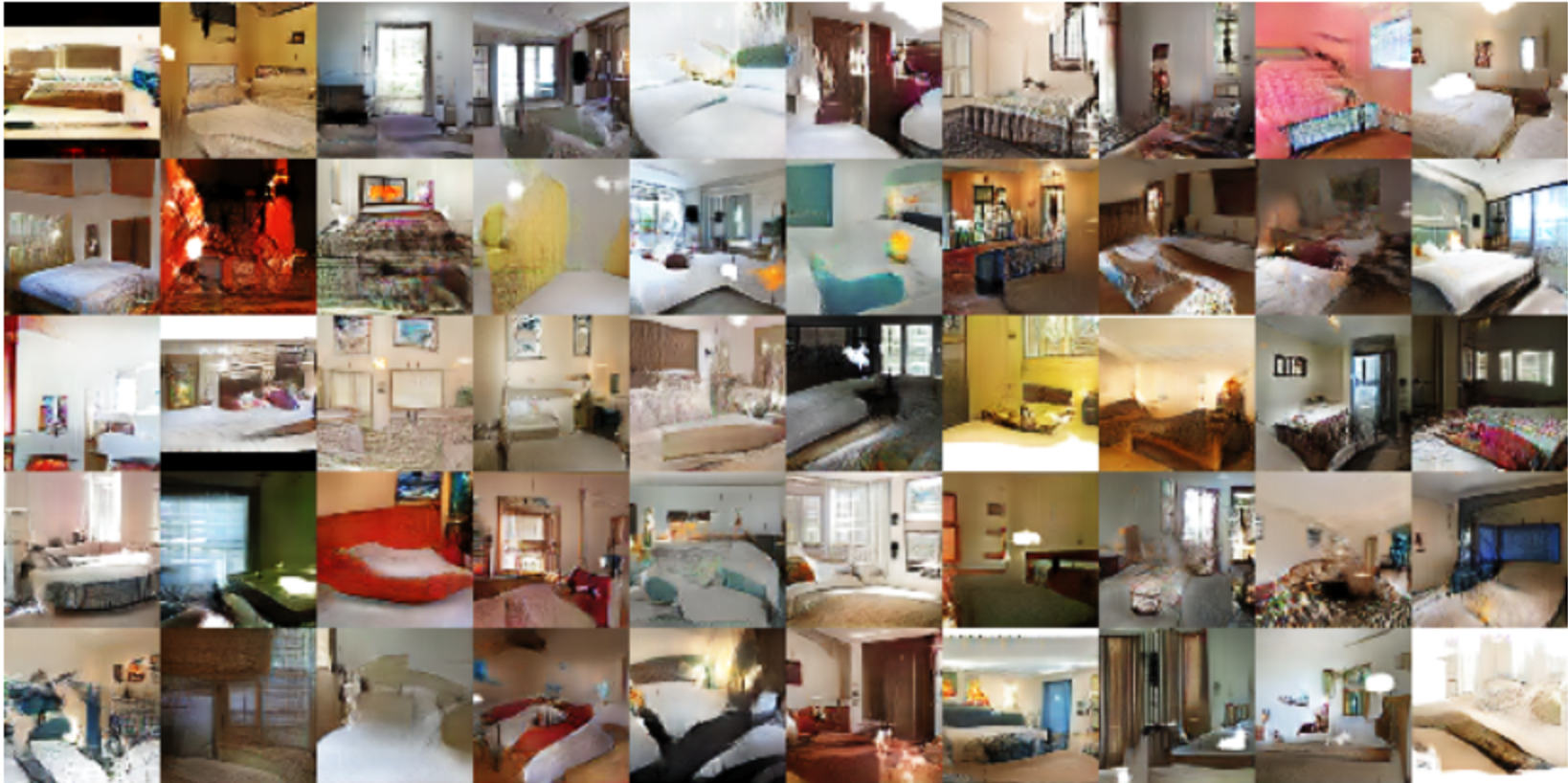 Generated bedrooms. Source: “Unsupervised Representation Learning with Deep Convolutional Generative Adversarial Networks” https://arxiv.org/abs/1511.06434v2
“Improved Techniques for Training GANs” by Salimans et. al
One-sided Label smoothing - replaces the 0 and 1 targets for a classifier with smoothed values, like .9 or .1 to reduce the vulnerability of neural networks to adversarial examples.

Virtual batch Normalization - each example x is normalized based on the statistics collected on a reference batch of examples that are chosen once and fixed at the start of training, and on x itself.
[Speaker Notes: Batch normalization greatly improves optimization of neural networks, and was shown to be highly effective for DCGANs.
It causes the output of a neural network for an input example x to be highly dependent on several other inputs x 0 in the same minibatch.
The reference batch is normalized using only its own statistics. VBN is computationally expensive because it requires running forward propagation on two minibatches of data, so we use it only in the generator network]
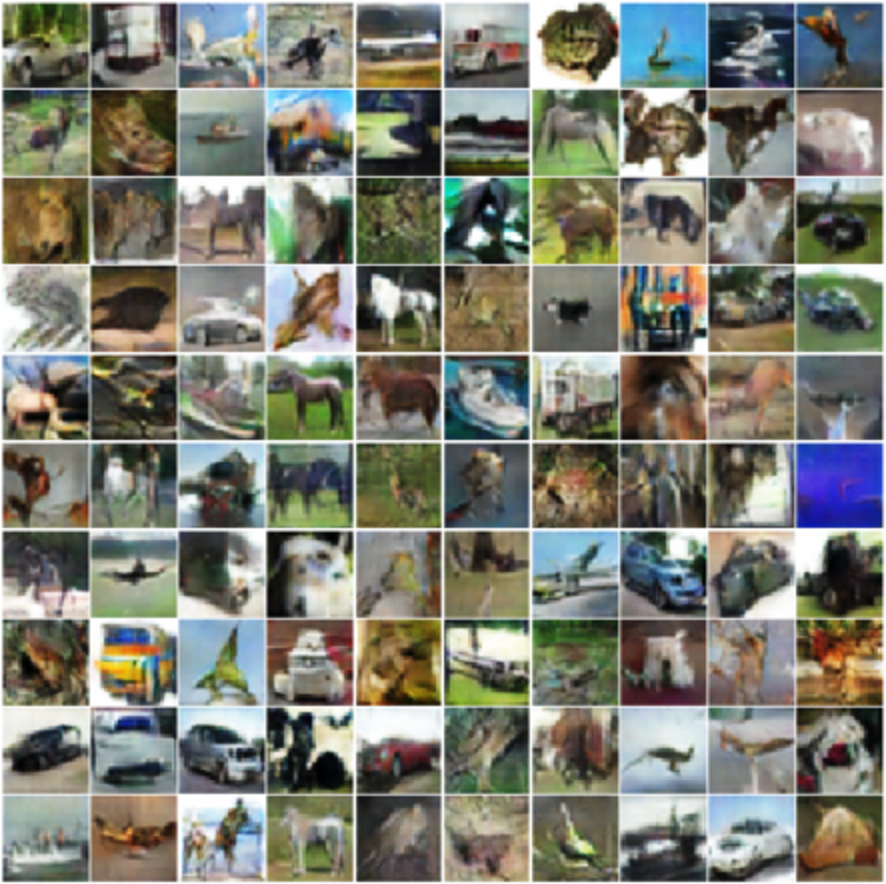 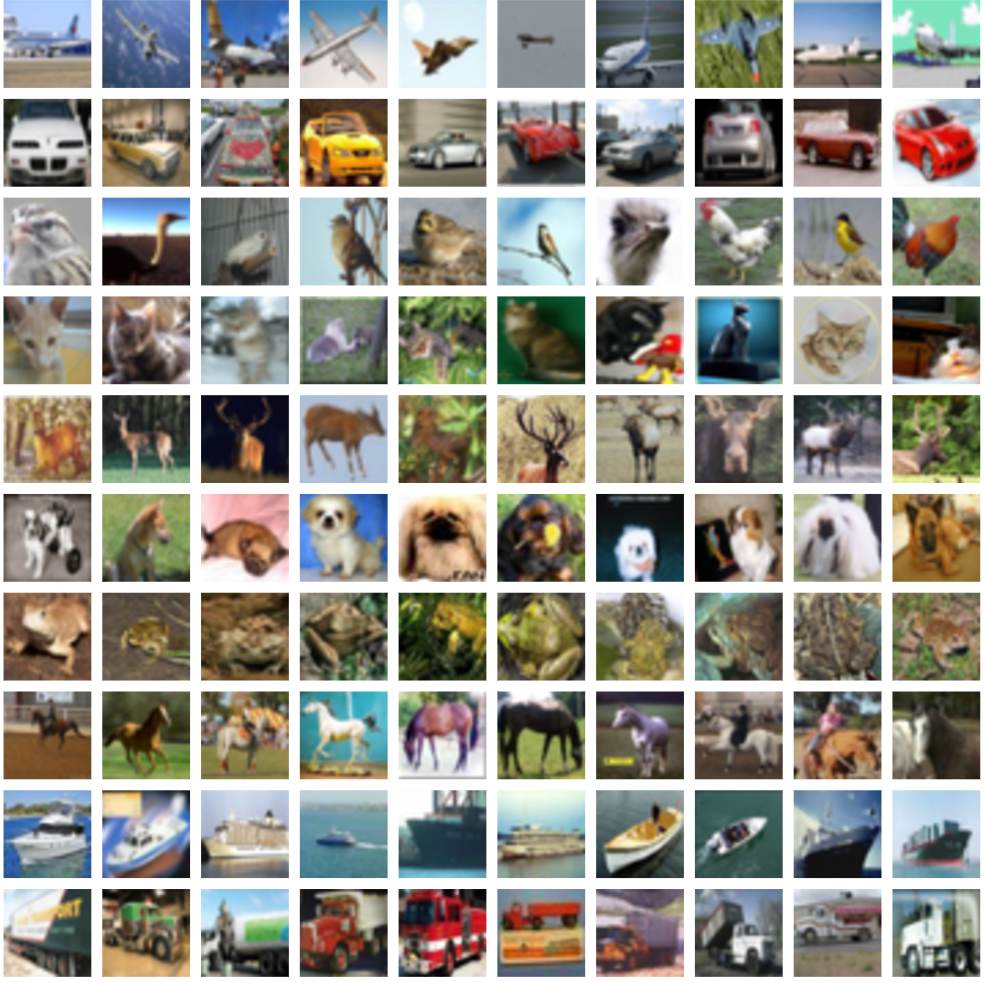 Original CIFAR-10 vs. Generated CIFAR-10 samples 
Source: “Improved Techniques for Training GANs” https://arxiv.org/abs/1606.03498
Variations to GANs
Several new concepts built on top of GANs have been introduced – 
InfoGAN – Approximate the data distribution and learn interpretable, useful vector representations of data.
Conditional GANs - Able to generate samples taking into account external information (class label, text, another image). Force G to generate a particular type of output.
Major Difficulties
Networks are difficult to converge.

Ideal goal – Generator and discriminator to reach some desired equilibrium but this is rare.

GANs are yet to converge on large problems (E.g. Imagenet).
[Speaker Notes: 1. “On small problems, they sometimes converge and sometimes don’t.  On large problems, like modeling ImageNet at 128x128 resolution, I’ve never seen them converge yet.” – Ian Goodfellow]
Common Failure Cases
The discriminator becomes too strong too quickly and the generator ends up not learning anything.

The generator only learns very specific weaknesses of the discriminator.

The generator learns only a very small subset of the true data distribution.
[Speaker Notes: 1. The discriminator classifies generated data as fake so accurately and confidently that there is nothing in the discriminator’s back-propagated loss function gradients for the generator to learn.
2. Takes advantage of these to trick the discriminator into classifying generated data as real instead of learning to represent the true data distribution.
3. An example of this occurring in practice is the case where for every possible input, the generator is generating the same data sample and there is no variation among it’s outputs.]
So what can we do?
Normalize the inputs
A modified loss function
Use a spherical Z
BatchNorm
Avoid Sparse Gradients: ReLU, MaxPool
Use Soft and Noisy Labels
DCGAN / Hybrid Models
Track failures early (D loss goes to 0: failure mode)
If you have labels, use them
Add noise to inputs, decay over time
[Speaker Notes: normalize the images between -1 and 1. Tanh as the last layer of the generator output.
min (log 1-D) vanishing gradients early on. Use max log D. Flip labels when training generator: real = fake, fake = real
Sample from a gaussian distribution instead of a Uniform distribution
Construct different mini-batches for real and fake, i.e. each mini-batch needs to contain only all real images or all generated images.
the stability of the GAN game suffers if you have sparse gradients
Label Smoothing, i.e. if you have two target labels: Real=1 and Fake=0, then for each incoming sample, if it is real, then replace the label with a random number between 0.7 and 1.2, and if it is a fake sample, replace it with 0.0 and 0.3 (for example).]
Conclusions
Train GAN – Use discriminator as base model for transfer learning and the fine-tuning of a production model. 

A well-trained generator has learned the true data distribution well - Use generator as a source of data that is used to train a production model.
Dive Deeper?
Ian Goodfellow’s NIPS 2016 Tutorial

Available online.
References
https://tryolabs.com/blog/2016/12/06/major-advancements-deep-learning-2016/
https://blog.waya.ai/introduction-to-gans-a-boxing-match-b-w-neural-nets-b4e5319cc935#.6l7zh8u50
https://en.wikipedia.org/wiki/Generative_adversarial_networks
http://blog.aylien.com/introduction-generative-adversarial-networks-code-tensorflow/
https://github.com/soumith/ganhacks